Dočasná ochranaNataša K. ChmelíčkováOAMP MV ČR
Co je dočasná ochrana
- Právní režim pobytu určitých cizinců na území – EU základ – směrnice o dočasné ochraně 2001/55/ES
Cíl směrnice – rychlá ochrana velkému počtu ohrožených osob, ochrana azylového systému
Jednoduchost zisku statusu - “prima facie“ , soubor minimálních práv
Spící nástroj (výjimečnost) – vyžaduje aktivaci na úrovni EU – 4.3.2022 poprvé!
-    Dočasnost – 1+(0.5+0.5) +1 rok

X mezinárodní ochrana – jiný unijní i národní právní základ
Právní definice - směrnice
dočasnou ochranou“ - řízení výjimečné povahy, které v případě hromadného přílivu nebo bezprostředně hrozícího hromadného přílivu vysídlených osob ze třetích zemí, které se nemohou vrátit do země původu, poskytuje okamžitou a dočasnou ochranu těmto osobám, zejména pokud zároveň existuje riziko, že azylový systém nebude schopen vypořádat se s tímto přílivem bez nepříznivých účinků na jeho vlastní účinné fungování a na zájmy těchto osob a dalších osob žádajících o ochranu;
Očekává se, že zavedení dočasné ochrany bude prospěšné i pro členské státy, protože práva spojená s dočasnou ochranou omezí potřebu vysídlených osob okamžitě žádat o mezinárodní ochranu, a tím pádem i riziko přetížení jejich azylových systémů, protože se díky tomu formality z důvodu naléhavosti situace sníží na minimum. 

Prováděcí rozhodnutí Rady EU o aktivaci
Aktivace dočasné ochrany
Článek 1 - Předmět 
Stanoví se, že na území Unie nastal případ hromadného přílivu vysídlených osob, které musely opustit Ukrajinu v důsledku ozbrojeného konfliktu. 

Čl. 2 - Osobní rozsah – vymezení okruhu osob, na které se dočasná ochrana aplikuje
Povinné kategorie
1. Toto rozhodnutí se vztahuje na následující kategorie osob vysídlených z Ukrajiny dne 24. února 2022 nebo po tomto datu v důsledku vojenské invaze ruských ozbrojených sil, jež v uvedený den začala: 
a) ukrajinští státní příslušníci pobývající na Ukrajině před 24. únorem 2022; 
b) osoby bez státní příslušnosti a státní příslušníci třetích zemí jiných než Ukrajiny, kterým byla před 24. únorem 2022 poskytnuta mezinárodní ochrana nebo odpovídající vnitrostátní ochrana na Ukrajině, a 
c) rodinní příslušníci osob uvedených v písmenech a) a b).
Povinná kategorie s výběrem řešení
Členské státy použijí buď toto rozhodnutí, nebo odpovídající ochranu podle svého vnitrostátního práva, pokud jde o osoby bez státní příslušnosti a státní příslušníky třetích zemí jiných než Ukrajiny, kteří mohou prokázat, že oprávněně pobývali na Ukrajině před 24. únorem 2022 na základě platného povolení k trvalému pobytu vydaného v souladu s ukrajinskými právními předpisy, a kteří se nemohou vrátit za bezpečných a trvalých podmínek do své země nebo regionu původu.
Dobrovolná kategorie
… mohou členské státy použít toto rozhodnutí rovněž na jiné osoby, včetně osob bez státní příslušnosti a státních příslušníků třetích zemí jiných než Ukrajiny, kteří oprávněně pobývali na Ukrajině a kteří se nemohou vrátit za bezpečných a trvalých podmínek do své země nebo regionu původu.
Proces
Vlastně žádný – spíše (ale ne zcela) prima facie – proto chybí regulace stádia „žadatele“
Existence vylučujících klauzulí
- jednoduchost, 34 článků
X společný evropský azylový systém – 3 směrnice a 2 nařízení
Práva
Minimální soubor
Povolení k pobytu
Zaměstnání (test trhu), osvč – za běžných pravidel
Možnost přiměřeného ubytování, nebo v případě potřeby zajistí poskytnutí prostředků k obstarání ubytování
V případě, že nemají dostatečné prostředky, poskytnutí nezbytné pomoci v podobě sociálních dávek a prostředků na živobytí,
Zdravotní péče – alespoň základní, zranitelní víc
Děti – školní docházka, dospělí – „may“
Sloučení rodiny
Péče o nezletilé bez doprovodu
Vztah k azylovému řízení
Osobám požívajícím dočasné ochrany musí být kdykoli umožněno podat žádost o azyl.
Ale… Členské státy mohou stanovit, že po dobu vyřizování žádosti nelze požívat dočasné ochrany a zároveň mít právní postavení žadatele o azyl
Posouzení jakékoli žádosti o azyl nevyřízené před uplynutím doby trvání dočasné ochrany je dokončeno po skončení této doby.
Co potom?
Směrnice zná jedinou možnost  - návrat

Členské státy přijmou nezbytná opatření umožňující dobrovolný návrat osob požívajících dočasné ochrany nebo osob, jejichž dočasná ochrana skončila. Členské státy zajistí, aby opatření k dobrovolnému návratu osob požívajících dočasné ochrany umožnila těmto osobám návrat s ohledem na lidskou důstojnost.

- reálně – série variant – ideálně EU řešení
Dočasná ochrana v ČR
V ČR původně speciální zákon č. 221/2003 Sb. - designován na jinou realitu – nepoužitelné – proto speciální legislativní akce

Jak obecně cizinci v ČR pobývají:
Zákon o pobytu cizinců – práce, studium, sloučení rodiny, osoby co se nevlezou do dočasné ochrany, ale nemohou odjet
Zákon o azylu – žadatelé o azyl, osoby s udělenou mezinárodní ochranou
Zákon o dočasné ochraně zákon č. 65/2022 + zákon o pobytu cizinců – osoby s dočasnou ochranou
Zákon č. 310/1999 Sb., o pobytu ozbrojených sil cizích států
Balíček Lex Ukrajina
ZÁKON č. 65/2022  o některých opatřeních v souvislosti s ozbrojeným konfliktem na území Ukrajiny vyvolaným invazí vojsk Ruské federace
- Lex Ukrajina MV – pobytové otázky, ubytování, zdr. péče

ZÁKON č. 66/2022 o opatřeních v oblasti zaměstnanosti a oblasti sociálního zabezpečení v souvislosti s ozbrojeným konfliktem na území Ukrajiny vyvolaným invazí vojsk Ruské federace
- Lex Ukrajina MPSV – zejm. humanitární dávka 

ZÁKON č. 66/2022 o opatřeních v oblasti školství v souvislosti s ozbrojeným konfliktem na území Ukrajiny vyvolaným invazí vojsk Ruské federace
- Lex Ukrajina MŠMT – výjimky, modality
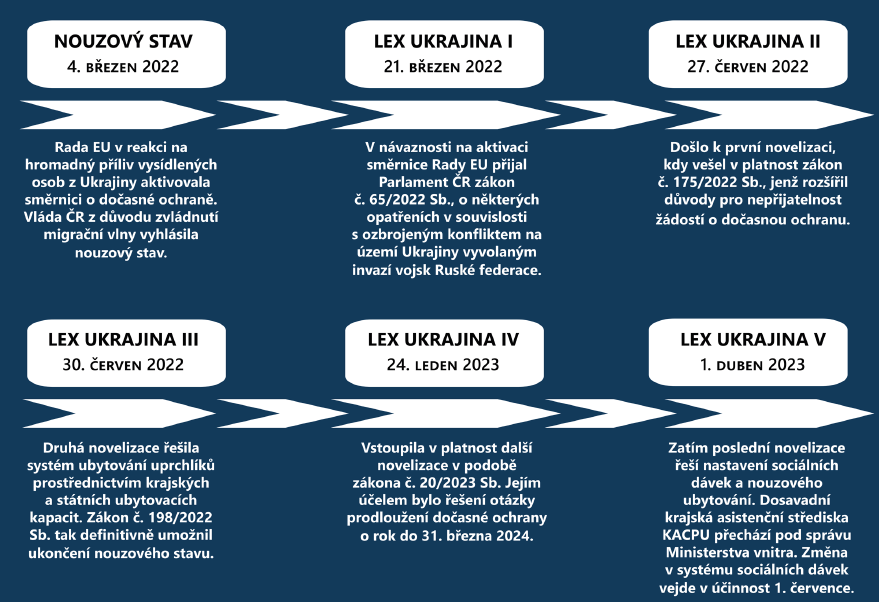 Ukrajinci v ČR
Příchozí z Ukrajiny – ne každý UKR má dočasnou ochranu, ale zároveň i jiný cizinec  přicházející z UKR než UKR může mít dočasnou ochranou (řídké)
Dočasnou ochranu může mít i jiná osoba než UKR - obvykle rodina – nejčastěji RUS, MLD.

Předváleční UKR – obvykle si drží původní typ pobytu (např. práce)
Váleční UKR – dočasná ochrana
	   	- vízum za účelem strpění – nesplňují podmínky pro dočasnou ochranu, ale na UKR nelze odjet
Prodloužení dočasné ochrany
Dvoufázově:

online registrace – skončila 31.3.2023
 – kdo se nezaregistroval, dočasná zanikla
kdo se zaregistroval – dočasná trvá ze zákona do 30.9.2023


2. vylepení štítku – skončila  30.9.2023


Stav k 1. říjnu 2023:
358 740 osob s dočasnou ochranou
Dočasná ochrana
61       101        56       841     1 123  1 100   1 085     739      746       868     189      141      175       157
Co dál
2023 – EU - debata o prodloužení dočasné ochrany – EU úroveň – je nutný aktivní krok – září 2023 -  ČR lex 6
- prodloužení o 1 rok do března 2025
Nutné zahájení debat o škále exit možností na EU úrovni – návrat, jiný pobyt, další možnosti
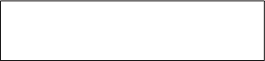 Informovanost
Facebook Naši Ukrajinci
Infolinka MV
Monitoring soc. sítí: Facebook, Tiktok, Telegram, Youtube
Dezinformace – přechody na jiní pobytové tituly, přeposílání peněz z účtů, nabídka falešných potvrzení o ubytování, oddacích listů, zákon „Lidé války“ – údajně příspěvek 1000 eur na osobu
Nepřesné informace – odhlašování ze zdr. pojištění, opakovaná žádost o dočasnou ochranu, přechody na jiné pobytové tituly, možnost vycestování
Averze “usazených“ UKR vůči osobám s DO
„Proč nepošlete své dítě do školky a nejdete pracovat?... nebo si myslíte, že vám všichni něco dluží?...dost...věcem zadarmo je konec... Češi taky nejsou hloupí lidé.... taky za všechno platí....“ 
Averze občanů ČR
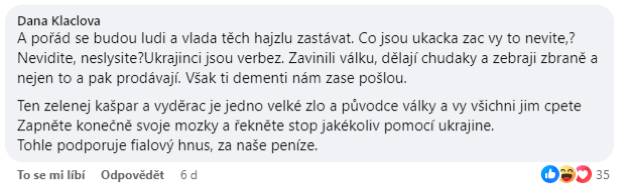 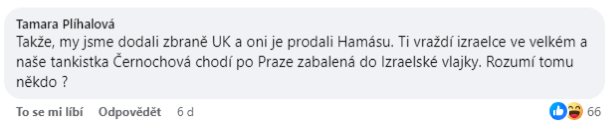 Děkuji za pozornost
natasa.chmelickova@mvcr.cz